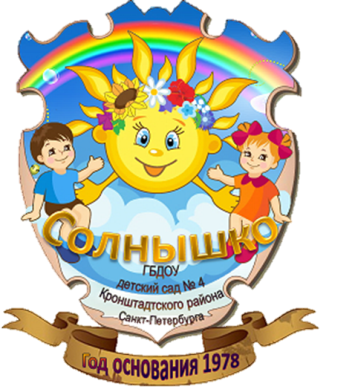 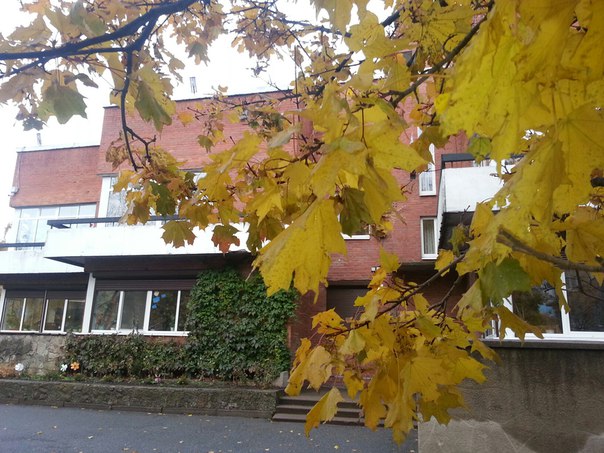 Государственное бюджетное образовательное учреждение
детский сад № 4 комбинированного вида
Кронштадтского района Санкт-Петербурга
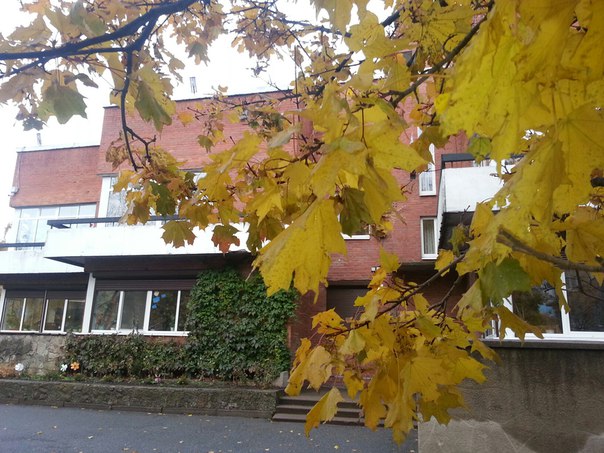 Мастер-класс

«фитбол-гимнастика в ДОО»
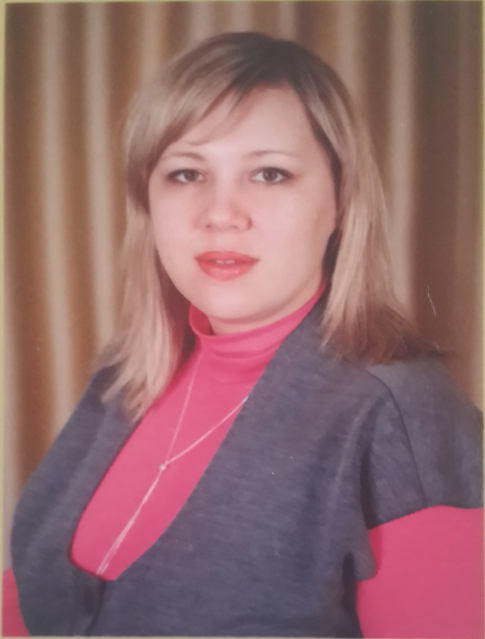 Мое кредо:   
«Жизнь требует движения. Ничто так не истощает и не разрушает человека, как длительное физическое бездействие»   
Аристотель
Трифонова Анна Борисовна, 
инструктор по физической культуре 
1 квалификационной категории
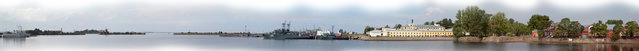 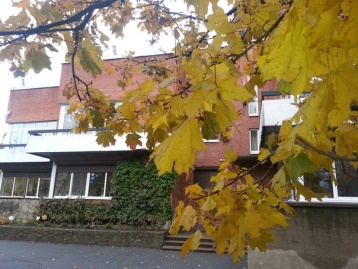 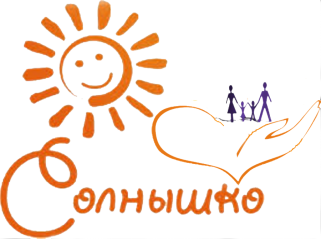 Мы такие разные…
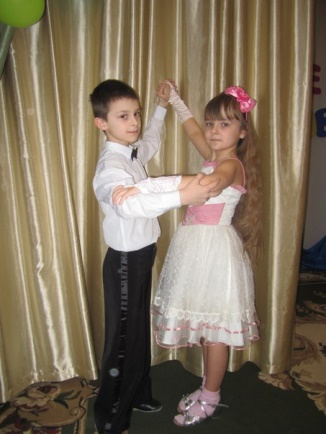 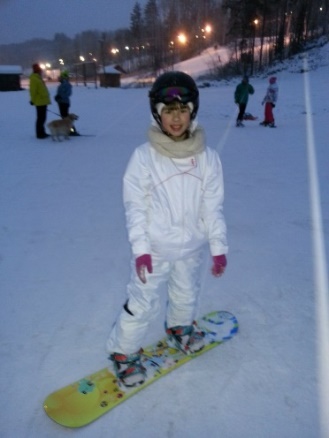 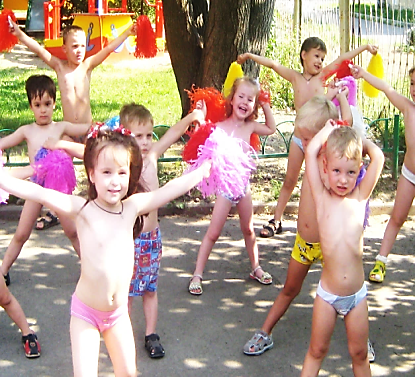 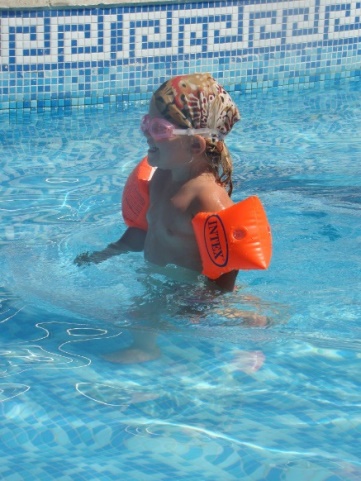 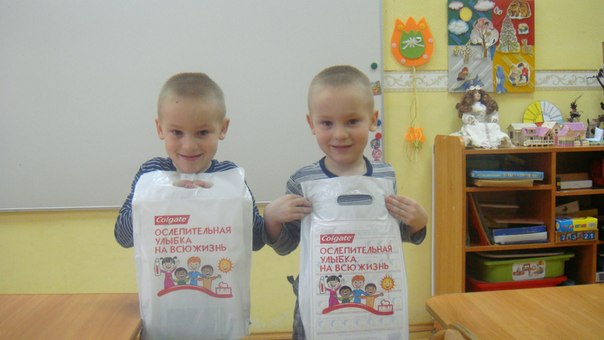 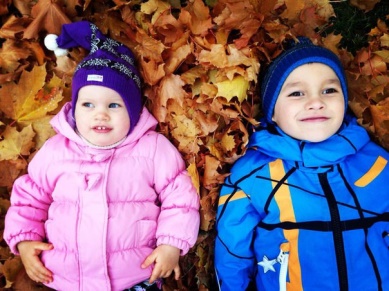 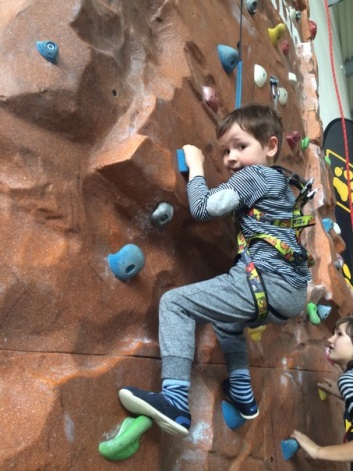 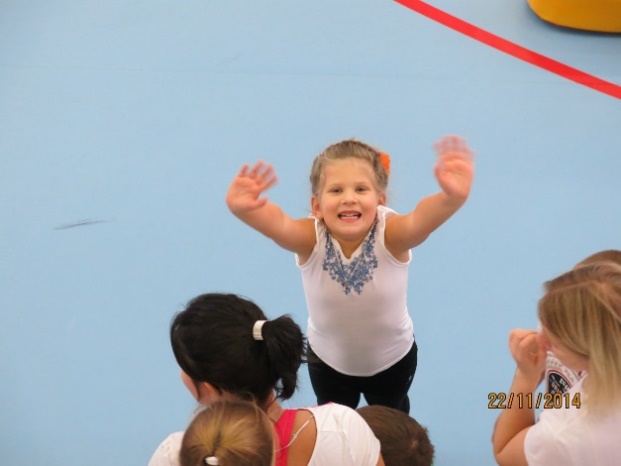 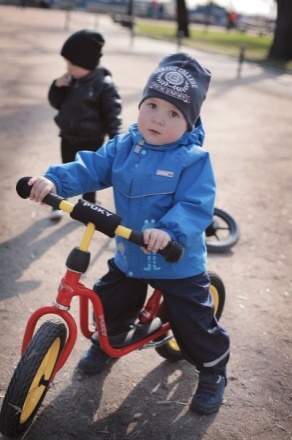 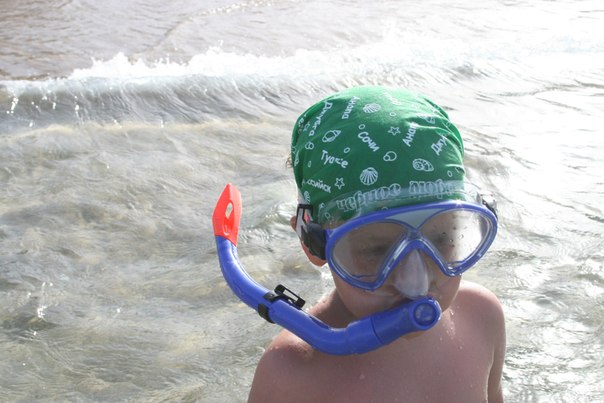 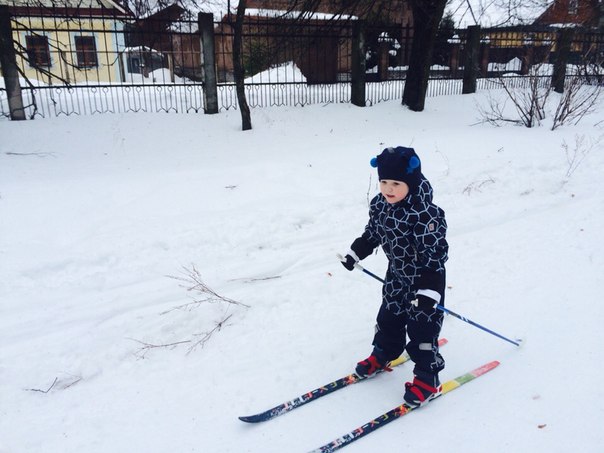 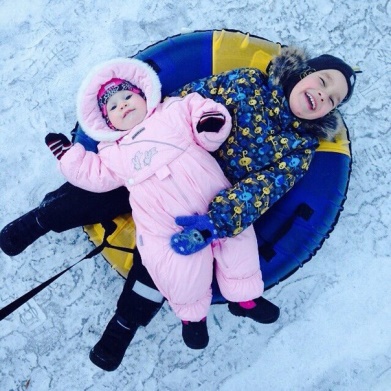 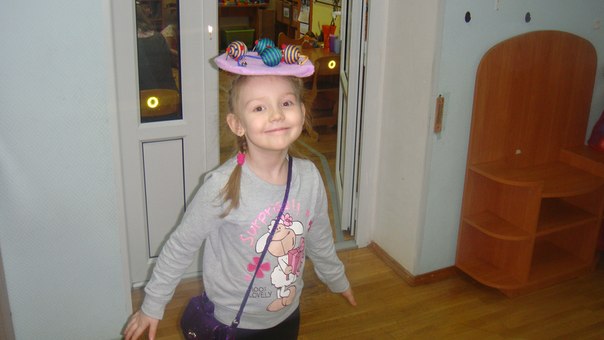 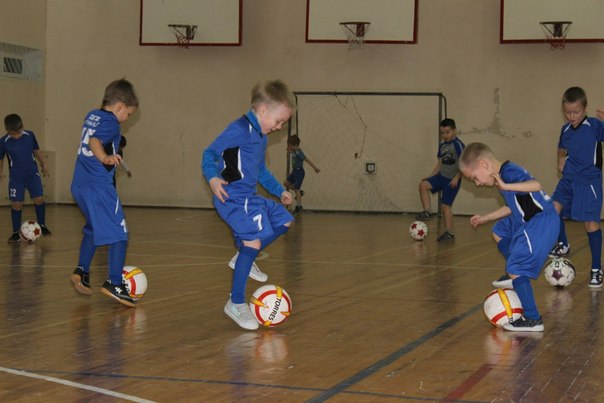 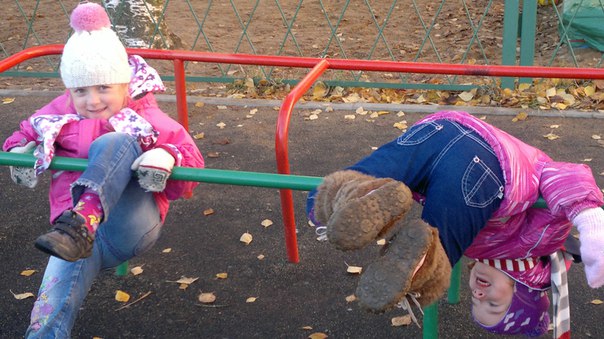 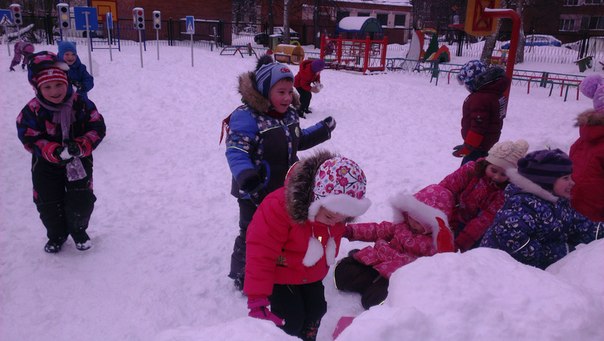 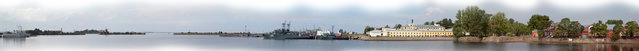 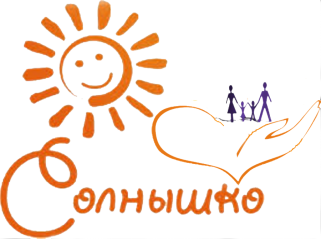 Цель: 
Передать опыт использования и оптимизации работы с фитболами на занятиях физкультурой в ДОО
Задачи:
• Расширять представления педагогов о фитболах и видах упражнений на фитболах, используемых для развития двигательной активности детей дошкольного возраста
• Расширять представления педагогов о различных формах использования фитбол-мяча.
• Формировать навык правильной посадки на фитболе.
• Формировать умения технически правильно выполнять простые двигательные упражнения на фитболах

Целевая  группа  мастер-класса:

Педагоги ДОО -10 человек. 

Оборудование и материалы:
проектор, экран, мультимедийная презентация
коврики
мячи для занятий фитболом  размером   65 см.
питьевая вода.
Место проведения - физкультурный зал.
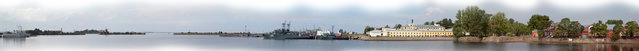 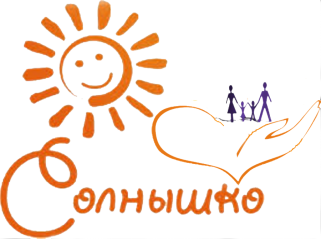 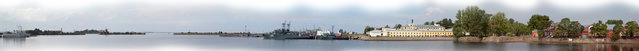 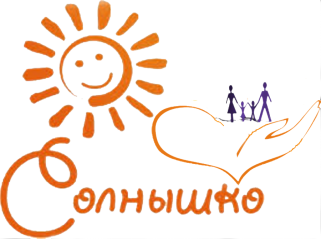 МОТИВАЦИОННО -  КРЕАТИВНЫЕ
 КОМПОНЕНТЫ ФИТБОЛА
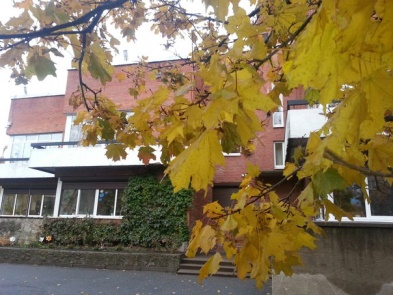 Ф
ФАНТАЗИЯ  БЕЗ  ГРАНИЦ
И
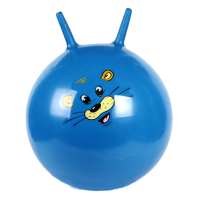 ИНТЕРЕС К НОВОМУ
Т
ТВОРЧЕСТВО  В     ФИЗКУЛЬТУРЕ
Б
БОДРОСТЬ  ДУХА
О
ОЗДОРОВЛЕНИЕ
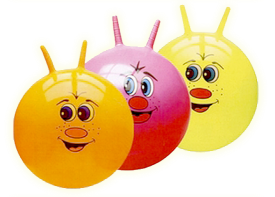 Л
ЛЁГКОСТЬ ДВИЖЕНИЙ
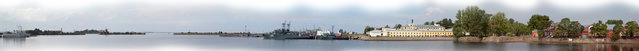 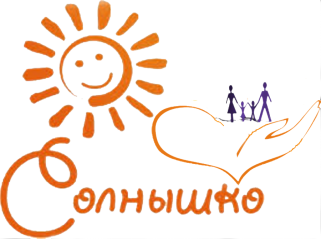 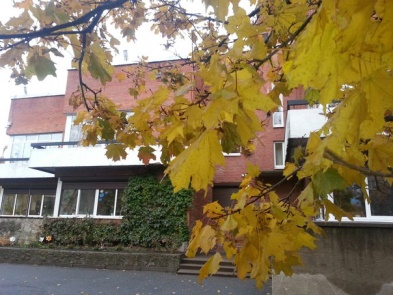 Занятия  фитбол-гимнастикой 
способствует:
профилактике и коррекции различных заболеваний (опорно - двигательного  аппарата, болезней легких, внутренних органов и др.); 
развивают  двигательные способности  (силу,    координацию, гибкость, функции равновесия, вестибулярного аппарата);
способствуют развитию музыкально – ритмических, и творческих способностей.
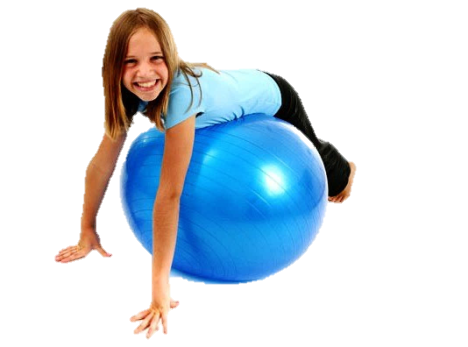 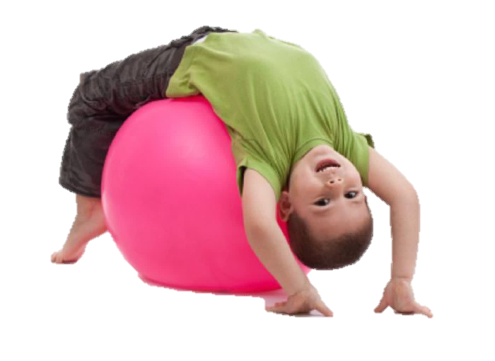 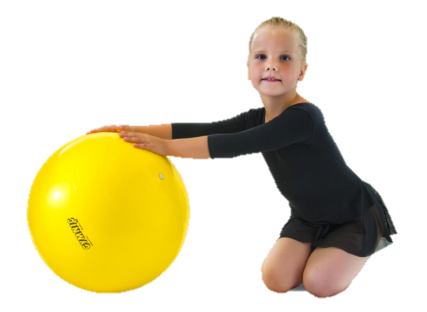 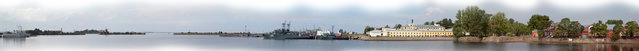 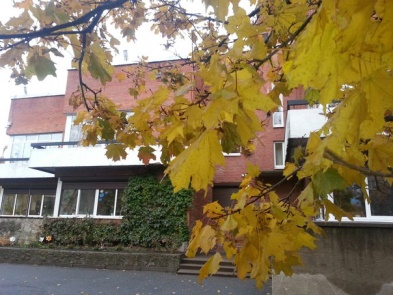 Классификация упражнений 
с фитболом
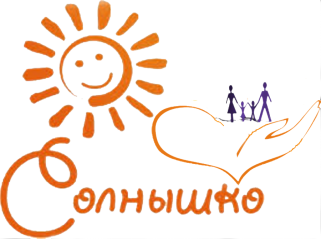 мяч как опора
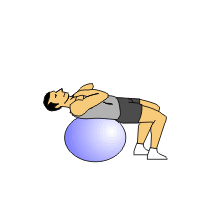 мяч как массажер
мяч как предмет
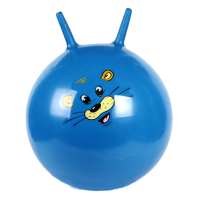 упражнения с мячом
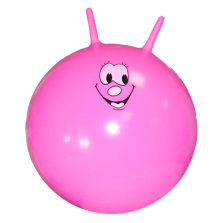 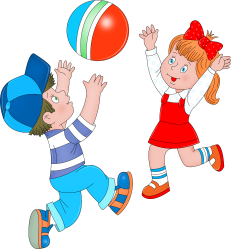 мяч как амортизатор, тренажер
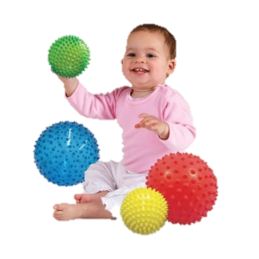 мяч как препятствие
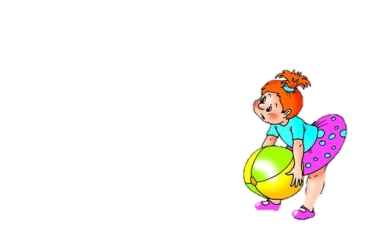 мяч как ориентир
мяч как отягощение
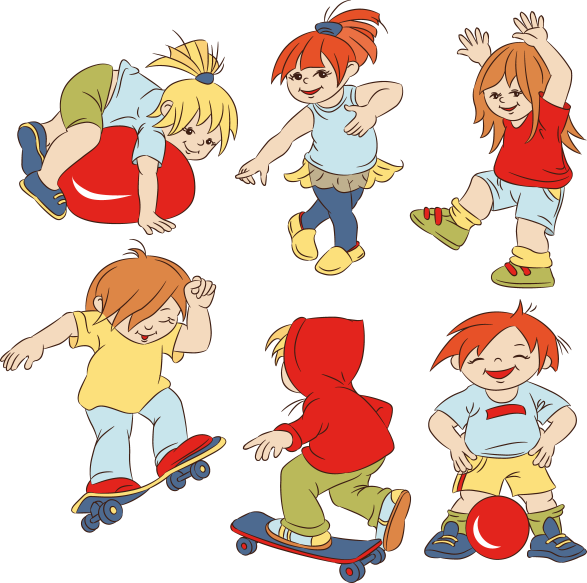 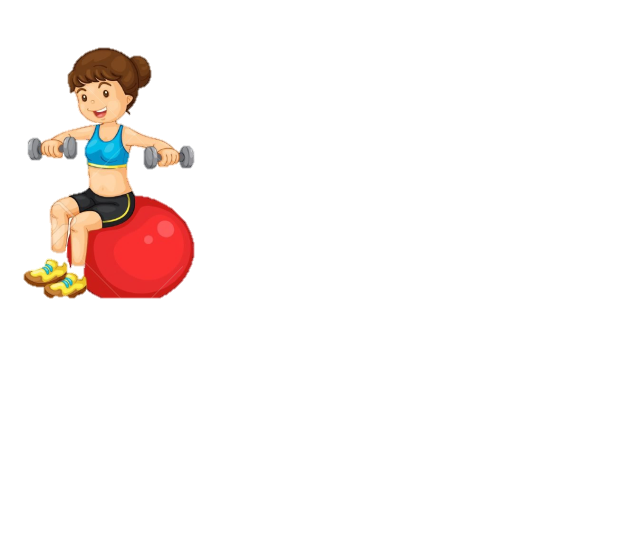 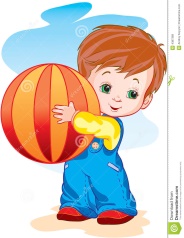 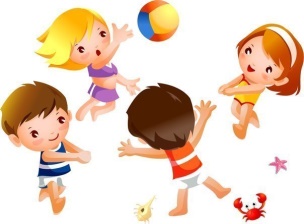 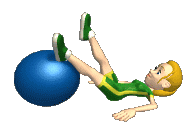 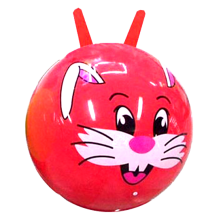 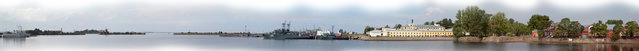 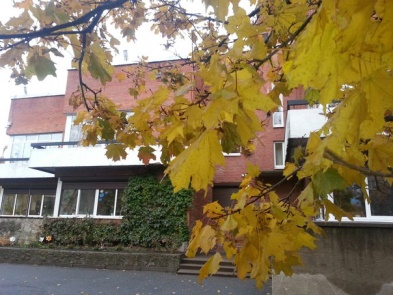 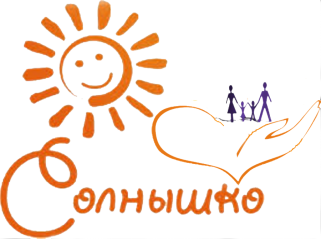 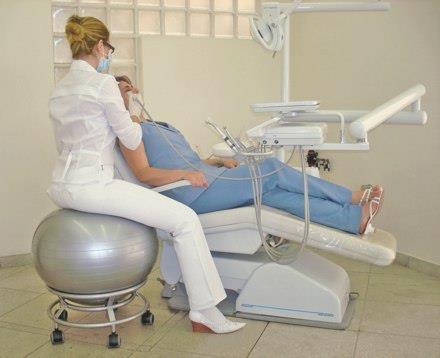 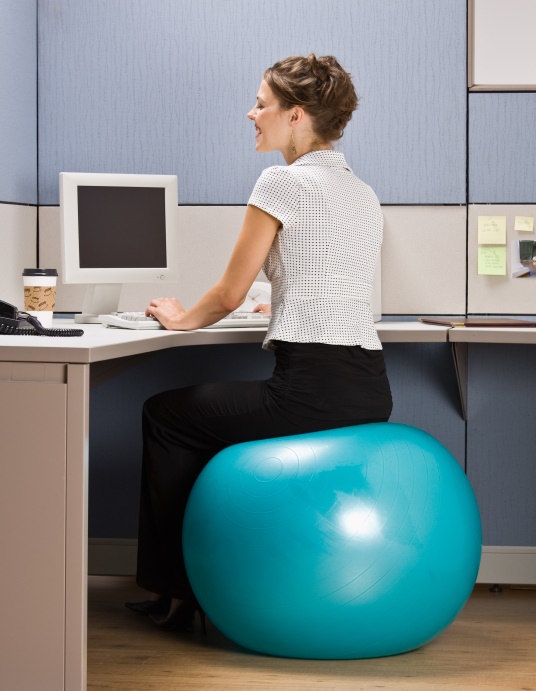 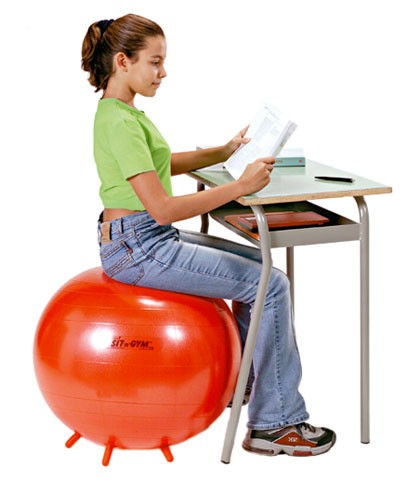 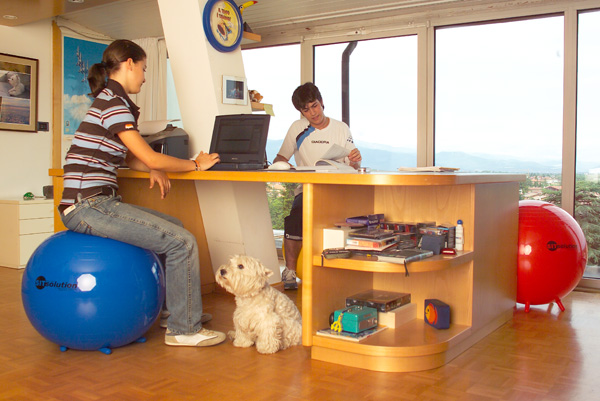 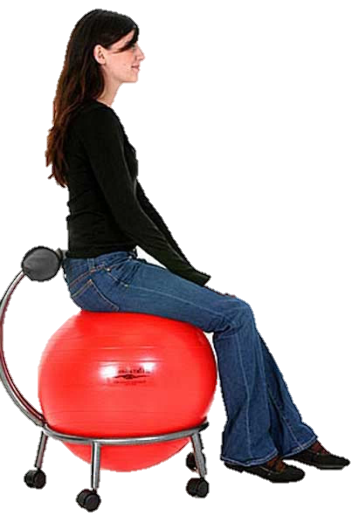 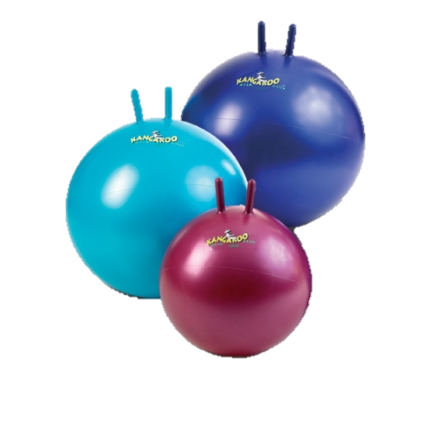 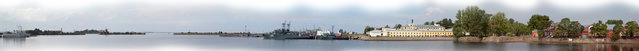 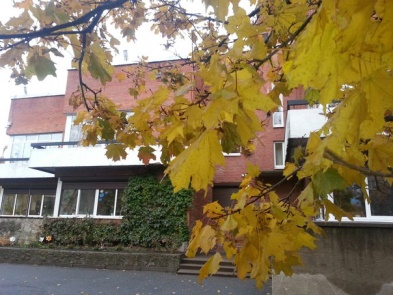 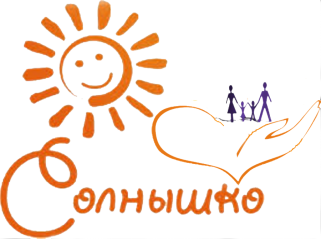 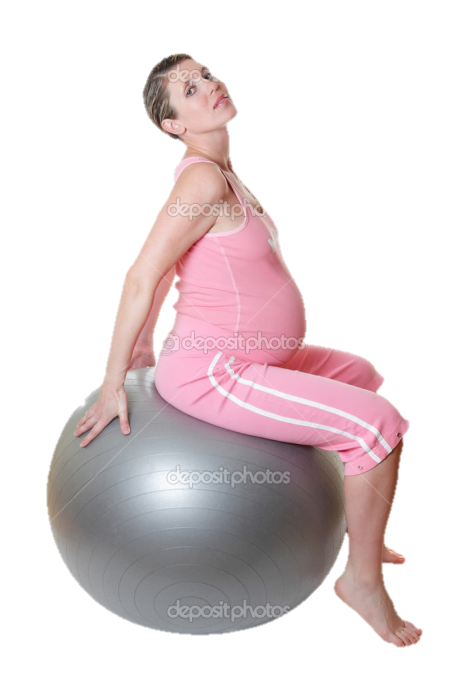 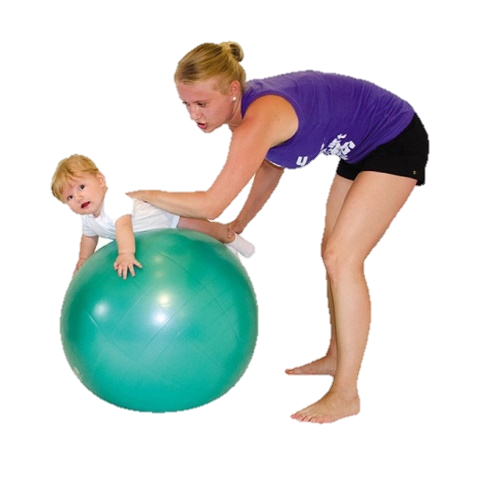 В любом возрасте
фитбол
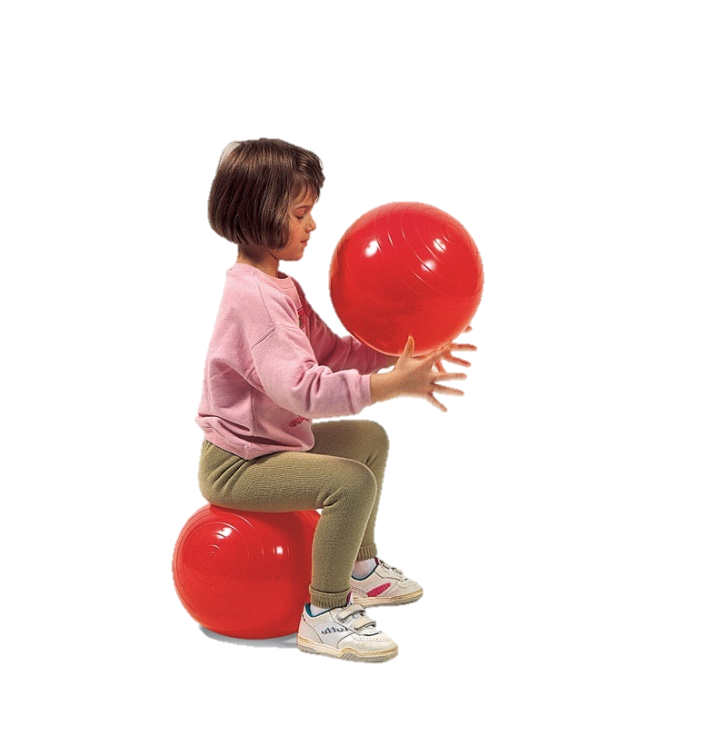 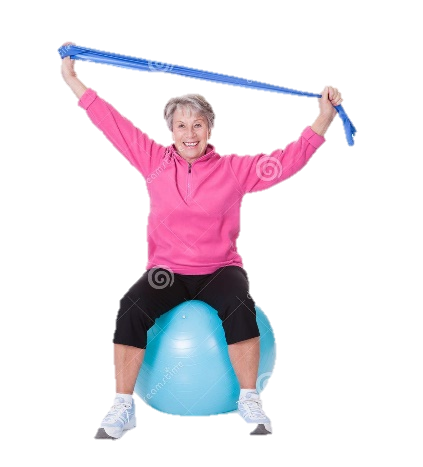 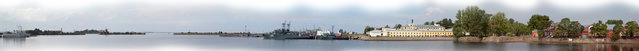 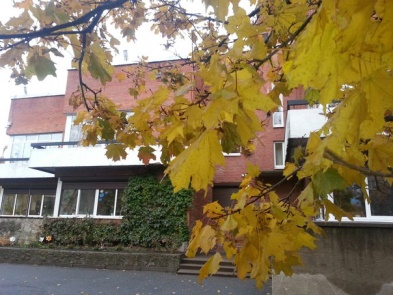 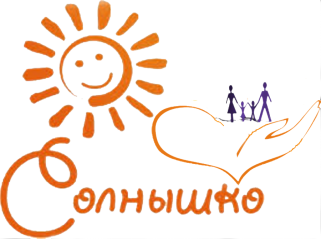 Как правильно подобрать фитбол
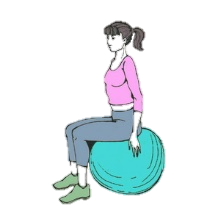 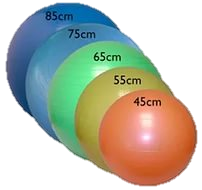 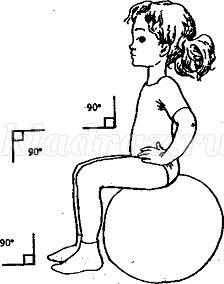 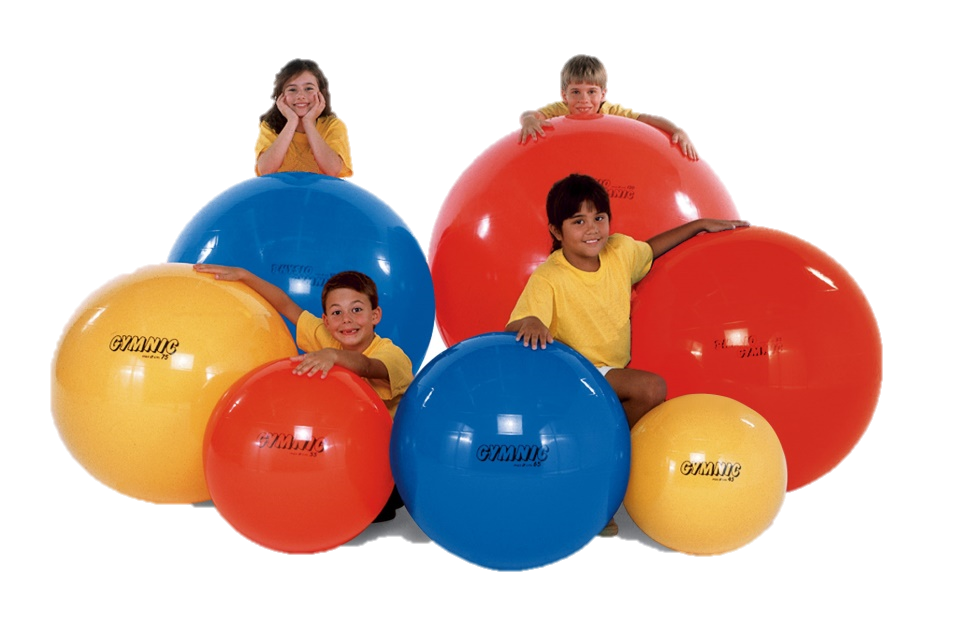 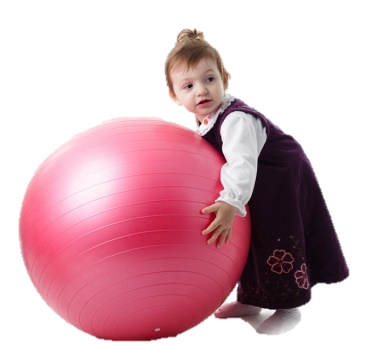 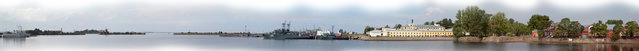 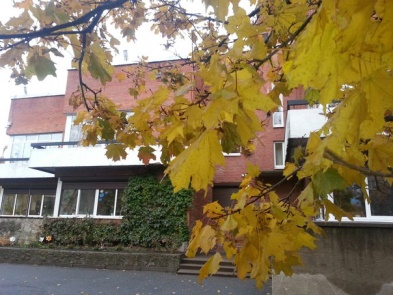 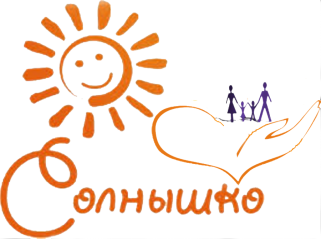 Птица
Исходное положение:
Сидя на мяче, ноги на ширине плеч, руки в стороны, взмахи руками вверх – вниз, лёгкое покачивание  на мяче, ноги стоят на всей стопе.




Терапевтический эффект
Упражнение увеличивает подвижность в плечевых суставах и формирует навык правильной осанки.
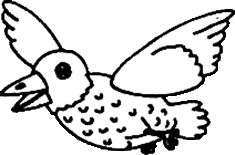 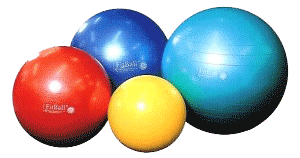 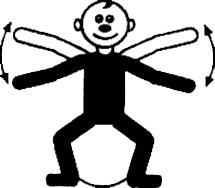 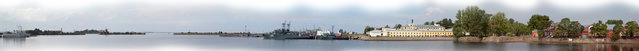 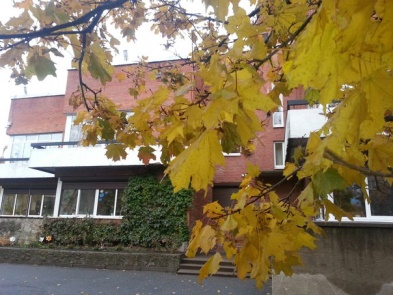 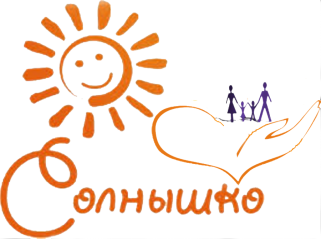 Веточка
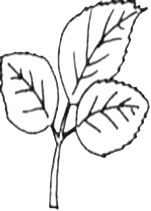 Исходное положение:
сидя на мяче, ноги на ширине плеч, руки вверх.
Наклоны в стороны, мяч не подвижен. 




Терапевтический эффект.
Упражнение на боковые мышцы туловища.
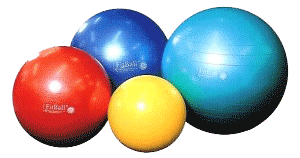 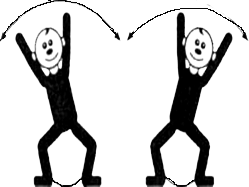 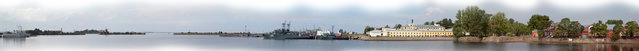 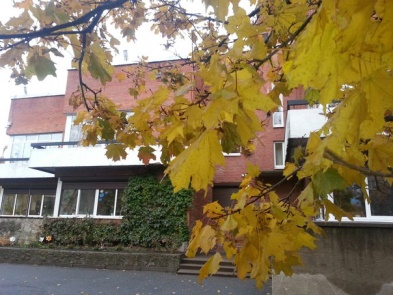 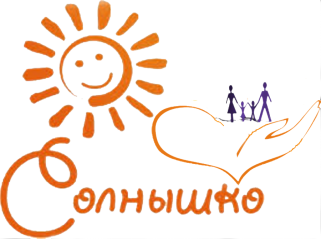 качели
Исходное положение:
сидя на мяче, ноги на ширине плеч. Поочерёдные махи руками вперёд– назад.





Терапевтический эффект.
 Упражнение увеличивает подвижность в плечевых суставах и формирует навык правильной осанки.
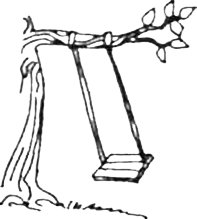 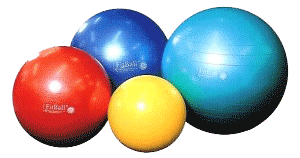 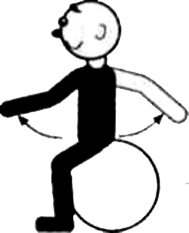 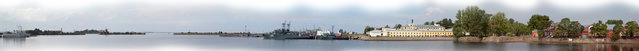 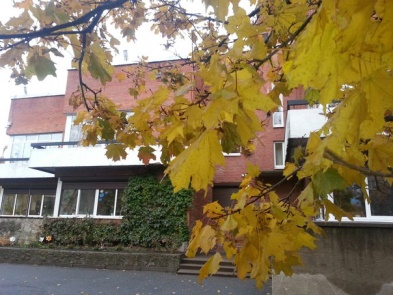 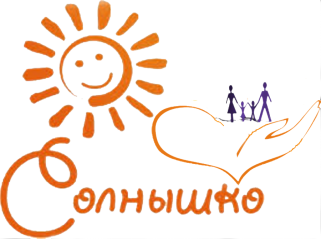 мостик
Исходное положение:
сидя перед мячиком, спиной опираясь на мяч, руки на поясе.
На 1-2 – колени выпрямляем, лёжа на спине  на мяче, руки  в стороны, голова назад, ноги на ширине ступни, таз приподнять.
На 3-4 – вернуться в и.п.



Терапевтический эффект:
Упражнение растягивает мышцы живота, грудной отдел позвоночника
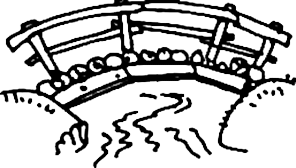 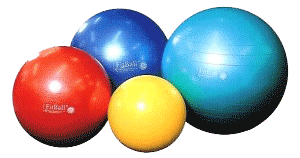 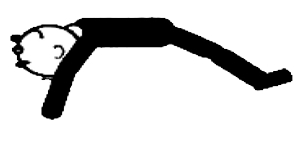 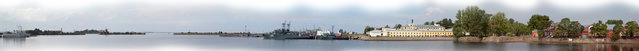 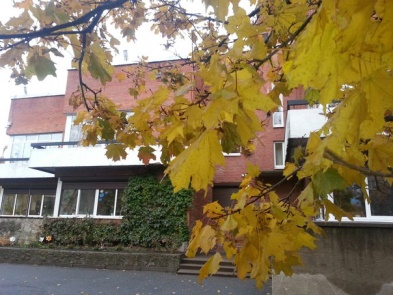 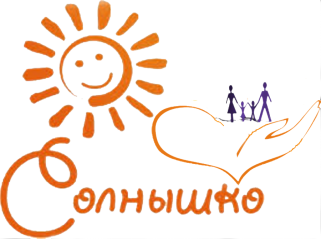 крокодил
Исходное положение:
стоя на коленях за мячиком, руки на мяче.
На 1-8 – лёжа на мяче на животе, продвижение на руках вперёд, вытянутые ноги на мяче, спинка прямо.
На 1-8 – вернуться в и.п
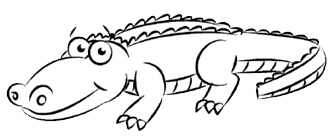 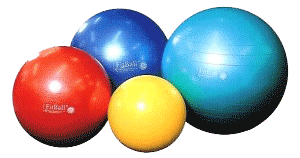 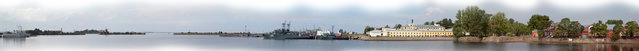 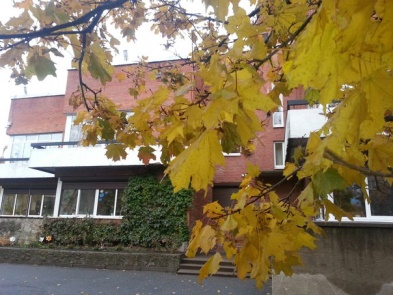 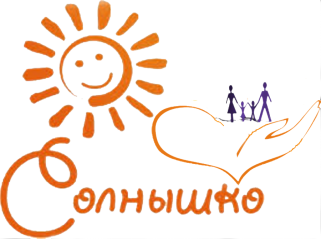 кошечка
Исходное положение:
стоя  на коленях, мяч перед собой.
На 1-2 – спинку округляем, мяч катится вперёд.
На 3-4 – спинку выпрямляем, мяч катим к себе.




Терапевтический эффект.
Упражнение формирует естественные физиологические изгибы, укрепляет мышцы брюшного пресса и тазового дна.
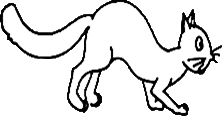 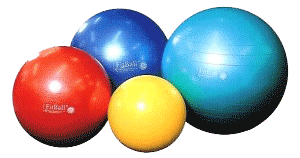 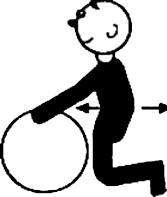 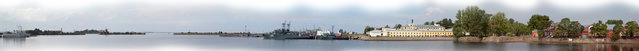 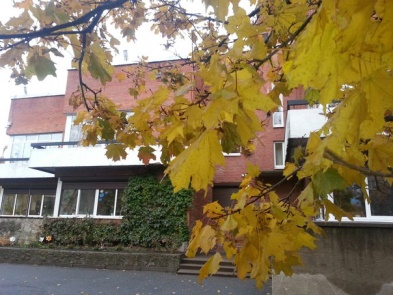 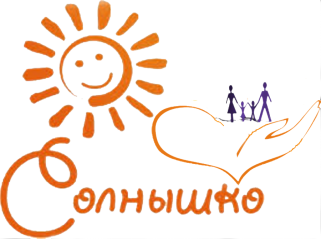 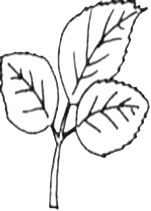 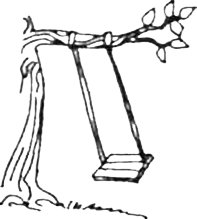 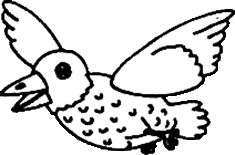 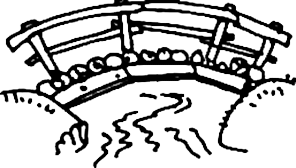 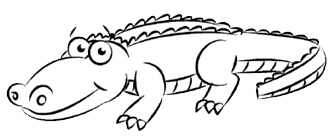 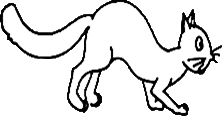 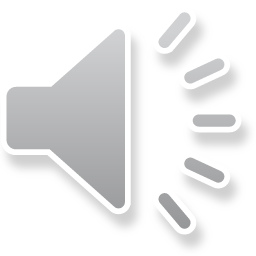 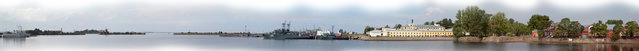 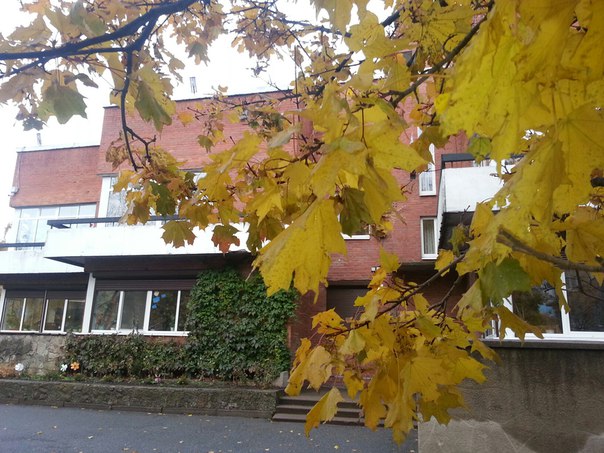 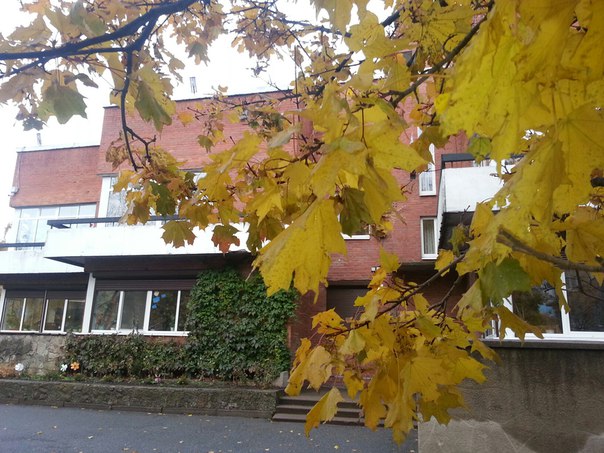 Игра 
«Бездомный заяц»
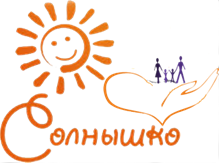 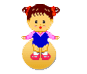 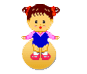 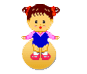 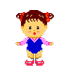 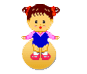 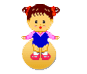 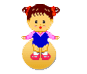 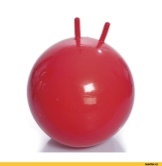 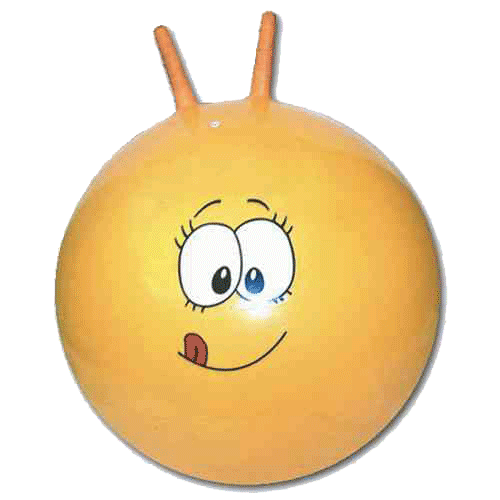 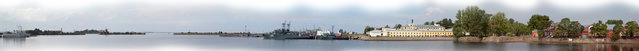 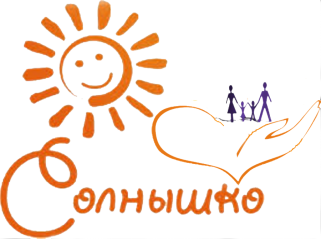 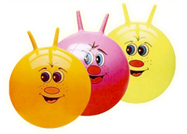 Фотоотчет
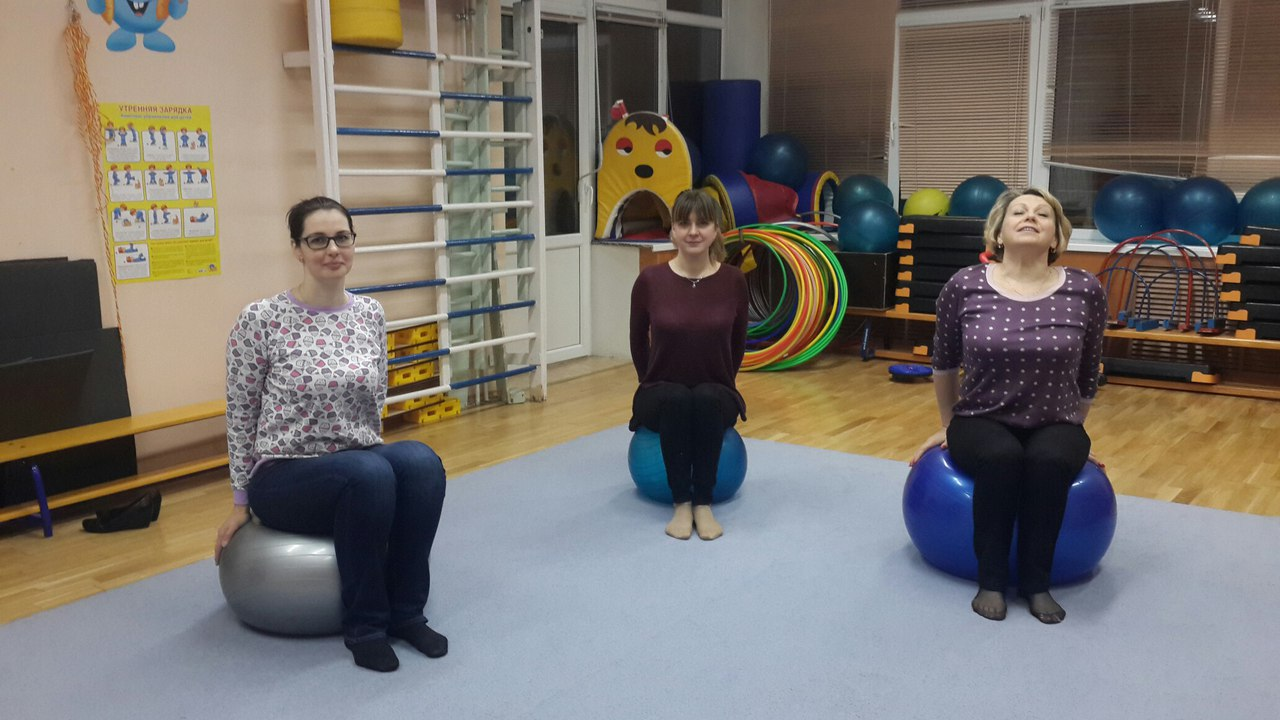 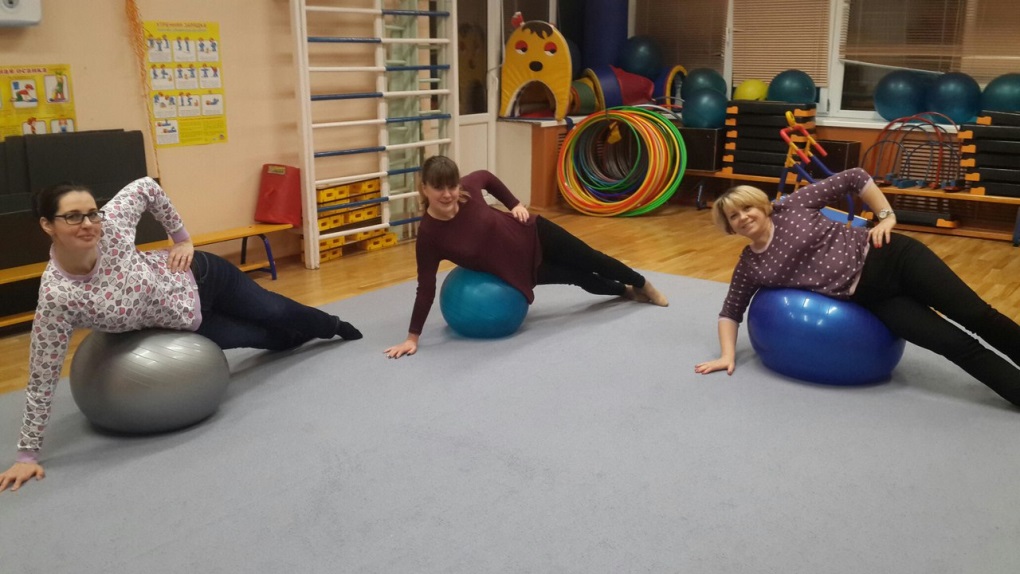 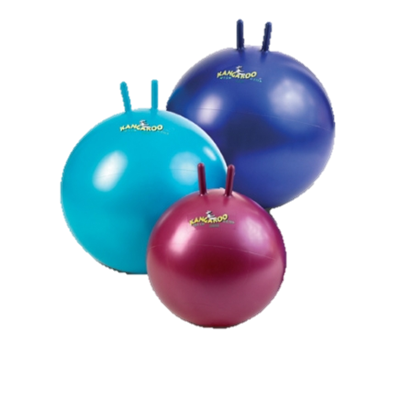 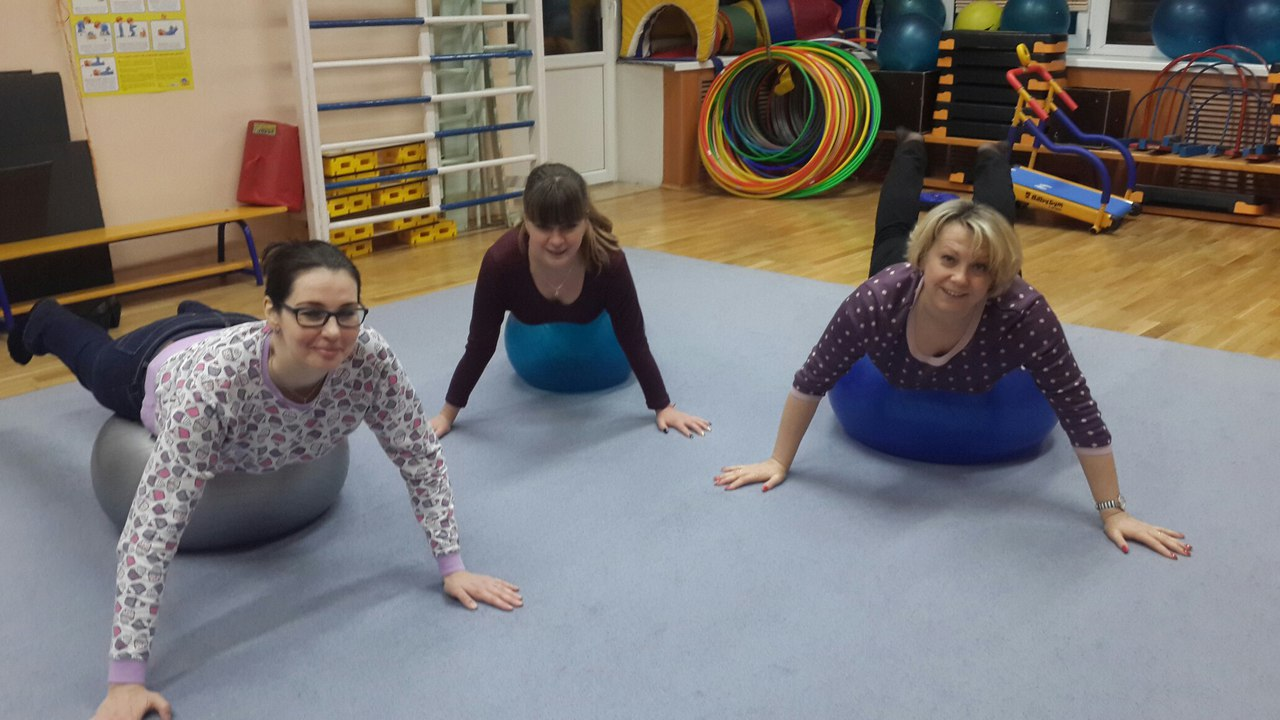 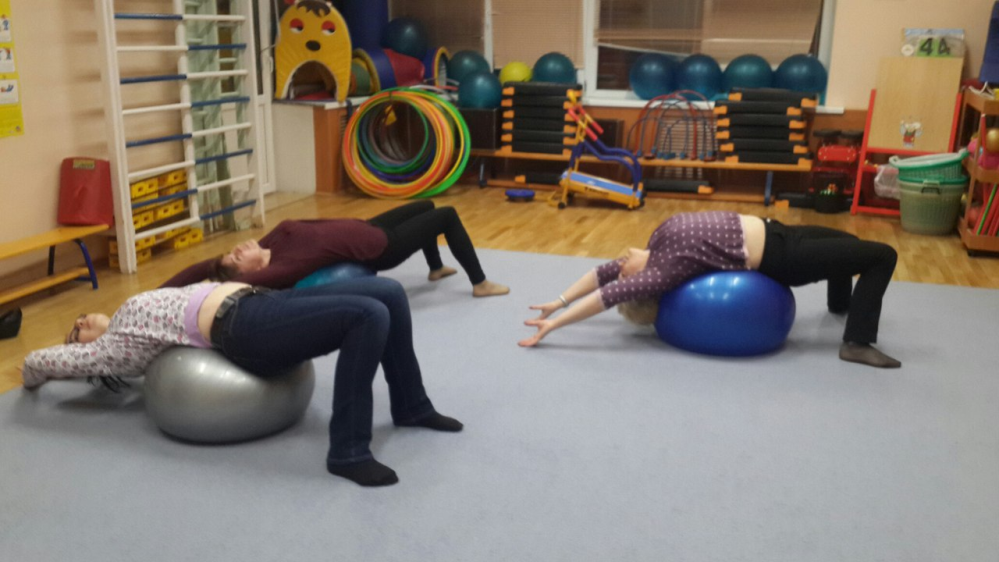 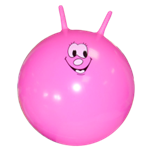 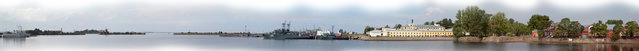 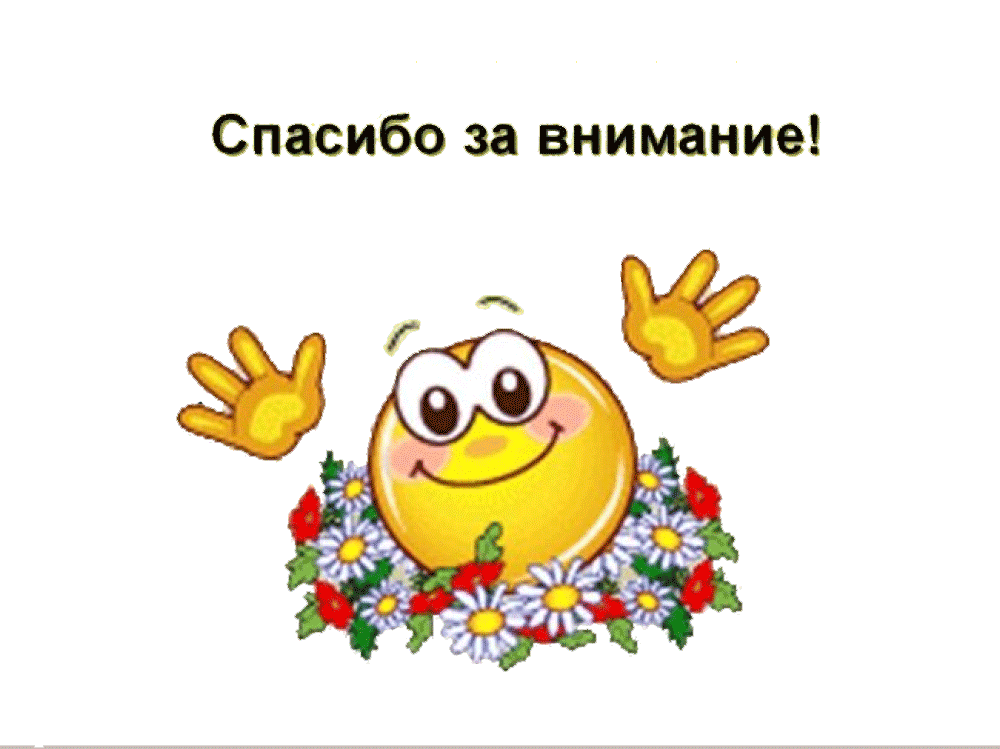 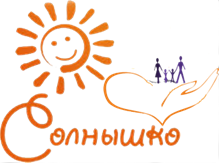 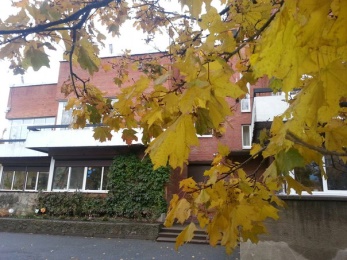 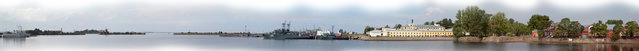